Satellite Communication
K.S.V.SAMBASIVARAO

HOD
DEPT. OF ELECTRONICS 
 PBSC COLLEGE Of A& S
VIJAYAWADA
Introduction
A satellite  is a solid object which revolves around some heavenly body due to effect of gravitational forces which are mutual in nature.
In the year 1962, the American telecommunication giant AT&T launched the world communication satellite called Telstar.
In the year 1975,the Indian satellite was launched known as Arya Bhatta.
It was assembled by an organization called ISRO
classification
Active :It structure has a processing equipment called transponder.
It serve dual purpose i.e provides amplification of incoming signal and perform frequency translation of incoming signal to avoid interference between two signals.
Passive: It is divided in to two types natural & artificial
A moon is natural satellite on earth.
A spherical baloon with metal coated plastic serve as artificial satellite.
Kepler:
A German astronomer and mathematician of the late 16 & 17 century
He use to determine three laws that describe the motion of fine planets
Laws of planetary motion: 
Law of orbit-the orbit of planet about the sun is an ellipse with the sun center of mass at one focus
Law of areas-sun sweeps at equal areas in equal interval of time
Laws of time period- the period for a planet to orbit the sun increase rapidly with radio us of orbit.
Thus , we find that mercury the inner most planet, takes 88 days to orbit the sun but the outermost planet Pluto requires 248 years to do the same.
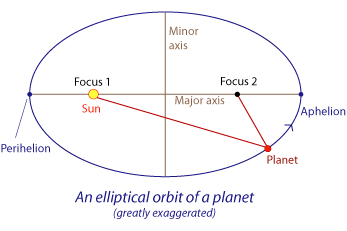 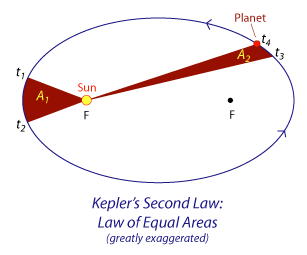 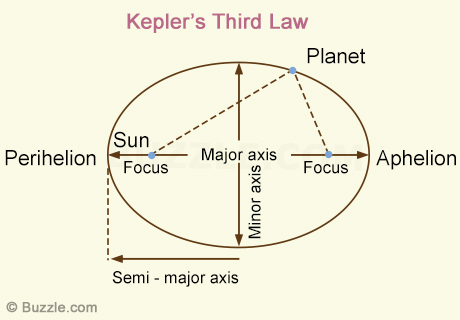 Basic components
Every communication satellite in its simplest form(whether low earth (or) Geosynchronous).
The transmitting information from an originating ground station to the satellite uplink and followed by retransmission of information from the satellite back to ground downlink.
The exact nature of these components depending on orbit and system architecture.
Functional requirements of transmitting and receiving antenna have markedly different  but directional characteristics applied to both antennas
A single antenna may be frequently used for transmitting an receiving signal simultaneously.
A satellite dish is a dish-shaped type of parabolic antenna designed to receive or transmit information by radio waves to or from a communication satellite. The term most commonly means a dish used by consumers to receive direct-broadcast satellite television  from a direct broadcast satellite  in geostationary orbit. The theoretical gain (directive gain) of a dish increases as the frequency increases.
Satellite parts
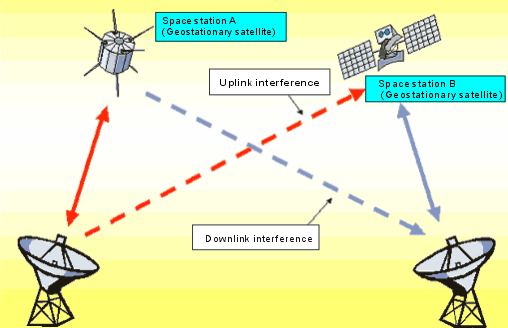 Communication system
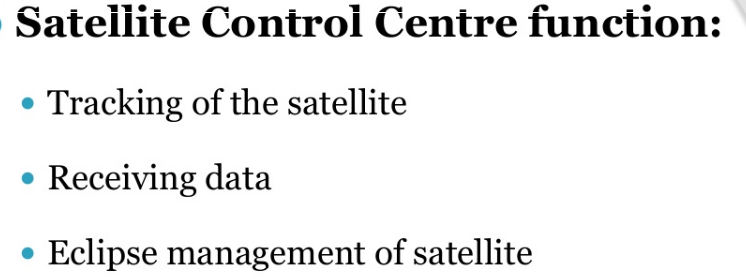 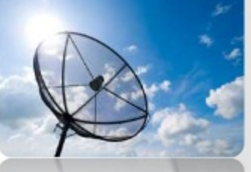 Monitoring station
Insert
Frequency bands:
It is developing fast & application for satellite technique are increasing all the time.
The higher frequency typically give access toward wider bandwidth but more susceptible to signal degradation due to “rain fade”
L-band(1-2ghz)—GPS carriers and also satellite mobile phones such as iridium, immarsat providing communication at sea ,land & air.
S-band(2-4ghz)-whether radar , surface ship radar and especially for NASA communication.
C-band(4-8ghz)-It is for full time satellite network
In the year 1962 the first live translantic  TV signal for operating in this band.
X-band (8-12ghz)-It is used in military, radar, whether monitoring, defence tracking, vehicle speed detection for low enforcement.
Ku-band(12-18ghz)-it used for satellite communication. In Europe  ku-band downlink from 10.7ghz to 12.75ghz for broad cast satellite service.
Ka-band(26-40ghz)-up-link in either 27.5ghz and 31 GHz bands, high resolution
(Low noise block down converter)
Features:
It must be capable of operating in extreme conditions which still maintaining the highest standards of reliability because they can not be retrieved for maintenance (or) repair.
Satellite design require circuit, transmitter and receiver.
Satellite position: It must be kept in correct position& although they must be placed in exactly the correct orbit after they launched.
The variations in earth gravitational field and other factors may cause them to drift out their correct position.
Satellite Power
Electrical power is also required by the satellite for its electronic circuit and other electrical system.
The power is supplied by large arrays of photo (or) solar cells.
Batteries are also needed for the periods  when the satellite is in darkness.

   In which communication can take place with ground for geo stationary satellites directional, parabolic reflector, dish, horn antennas are used.
These are used because power consumption on satellite has to be minimize whenever possible.
Satellite Antenna:
Satellite Environment:
The surface exposed to the sun are heated by solar radiation& it will rise to high temperature where as other side that is not heated will be exceeding cold.
Only conduction will give any heating effect under circumstances the temperature of whole satellite will also fall when it is in darkness.
Satellite Ground station:
It also need an effective antenna system.
In communication satellite the antenna remains fixed expect they need to change to another satellite.
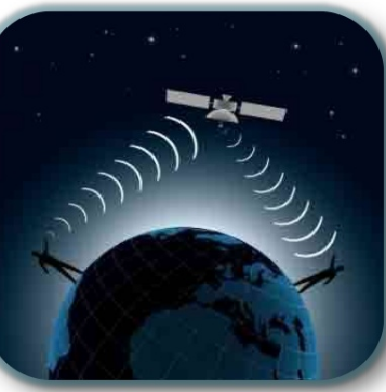 Peer – Peer Connection
Orbits:
It is of two types  (i)NGSO  (ii)GSO
NGSO: It reduce problem of echo in voice communication, less power required, less delay in transmission path.
GSO: there is only one geostationary orbit possible around the earth, simple ground station, very small frequency shift.
Distance Covered:
35,786km above the earth.(GSO)
8000-20,000km above the earth.(MEO)
500-2,000km above the earth.(LEO)
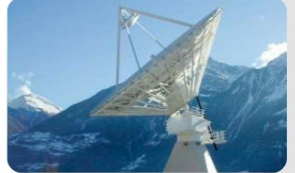 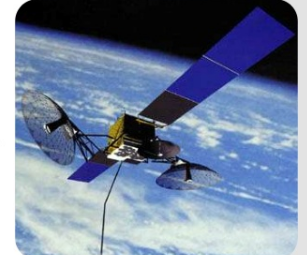 NGSO
GSO
Thank You